See the word ayil 
in the…
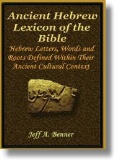 Ancient Hebrew Lexicon of the Bible